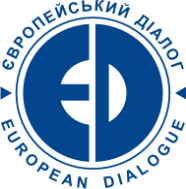 Спроможні об’єднані громади 
Радехівського району: фінансовий аспект




24 лютого 2016 року, м. Радехів
Радехівський район
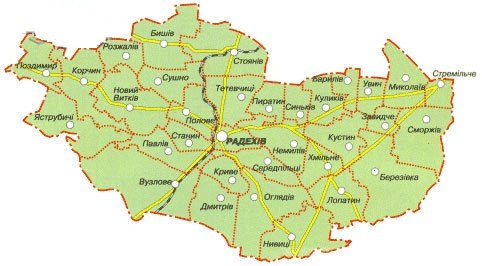 Джерело: Головне управління статистики у Львівській області
Перспективний план формування територій спроможних громад Радехівського району (07.07.2015)
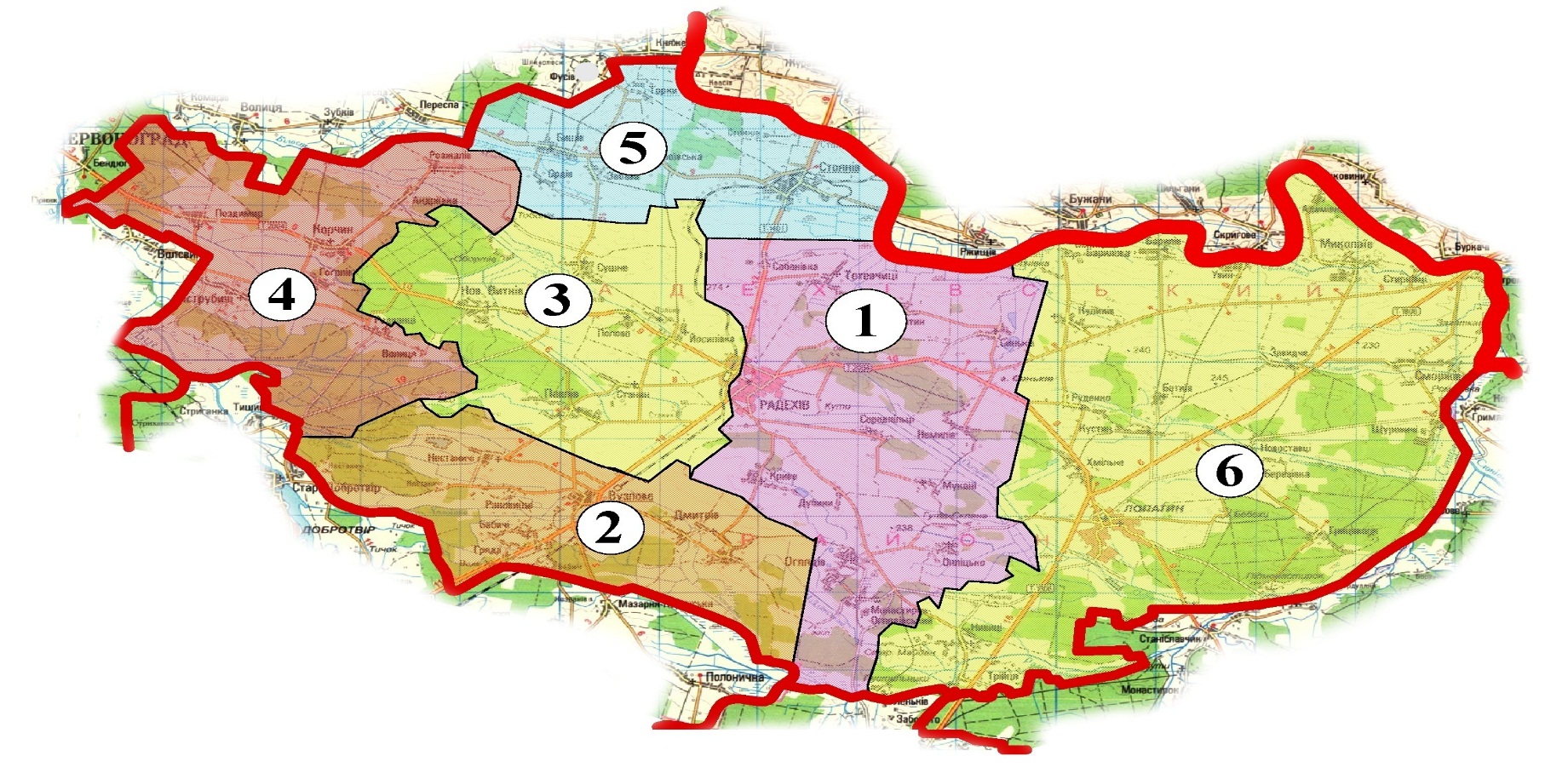 Джерело: Львівська обласна державна адміністрація
Затвердження Кабінетом Міністрів України Перспективного плану (04.12.2015)
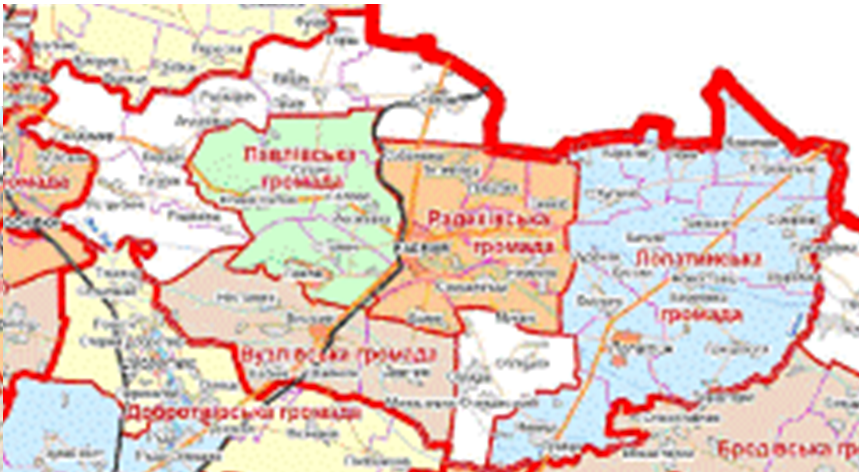 Радехівська міська
Вузлівська сільська
3.	Павлівська сільська
4.	Лопатинська селищна
Джерело: Кабінет Міністрів України
Пропозиції щодо формування ОТГ Радехівського району
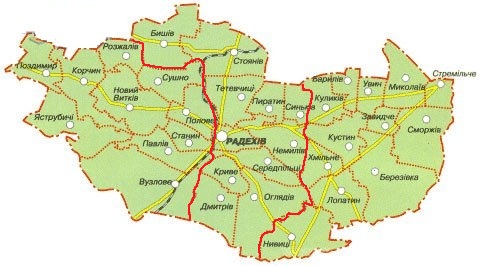 Джерело: Розрахунки ГО «Європейський діалог» на основі інформації ЛОДА та ГУСЛО
Радехівська міська ОТГ
Радехівська міська ОТГ
Доходи, тис. грн.
Джерело: Розрахунки ГО «Європейський діалог» на основі інформації Радехівської РДА
Радехівська міська ОТГ
Видатки, тис. грн.
Джерело: Розрахунки ГО «Європейський діалог» на основі інформації Радехівської РДА
Радехівська міська ОТГ
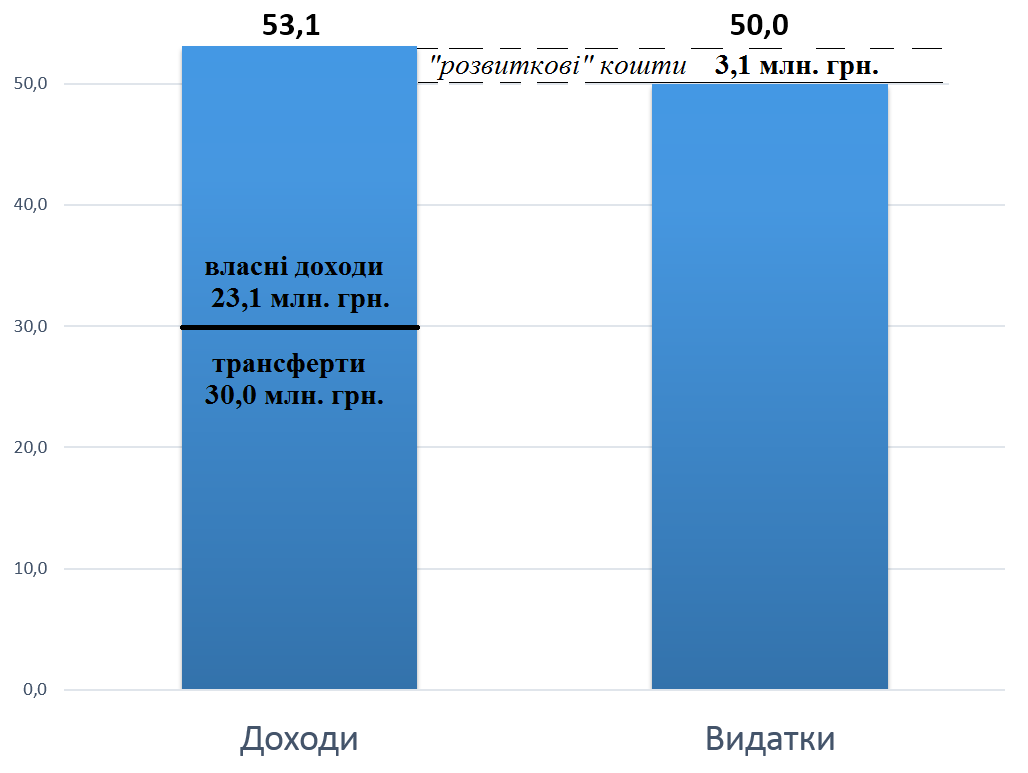 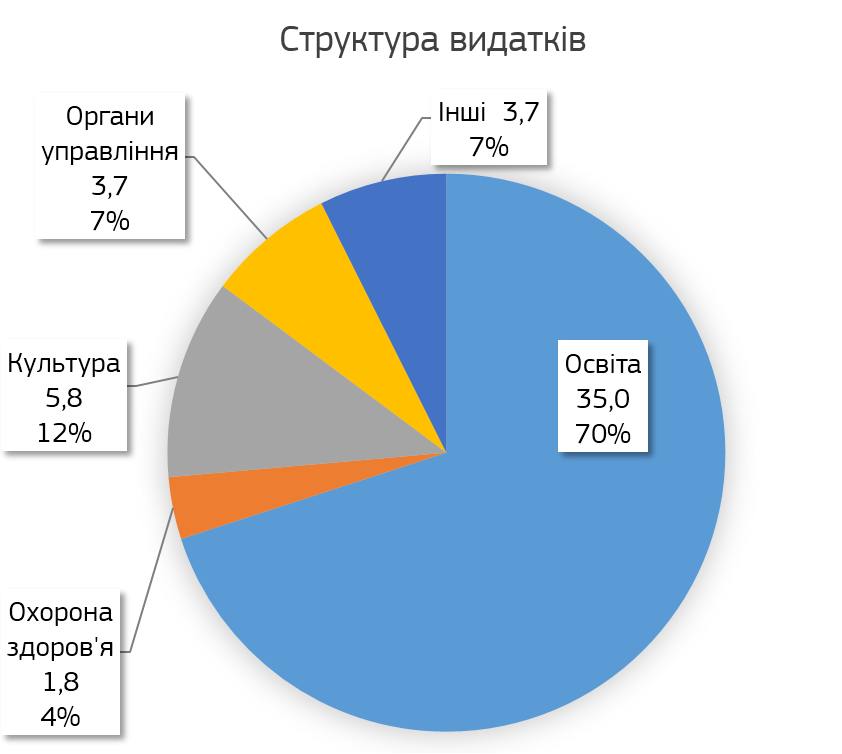 Джерело: Розрахунки ГО «Європейський діалог» на основі інформації Радехівської РДА
Лопатинська селищна ОТГ
Лопатинська селищна ОТГ
Доходи, тис. грн.
Джерело: Розрахунки ГО «Європейський діалог» на основі інформації Радехівської РДА
Лопатинська селищна ОТГ
Видатки, тис. грн.
Джерело: Розрахунки ГО «Європейський діалог» на основі інформації Радехівської РДА
Лопатинська селищна ОТГ
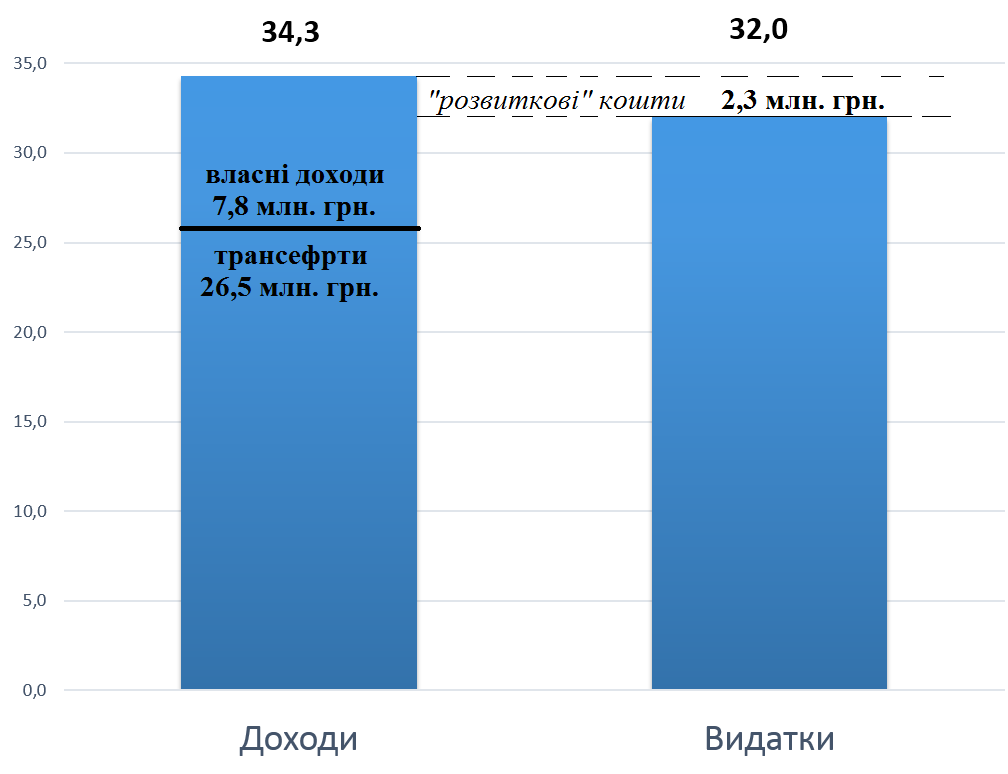 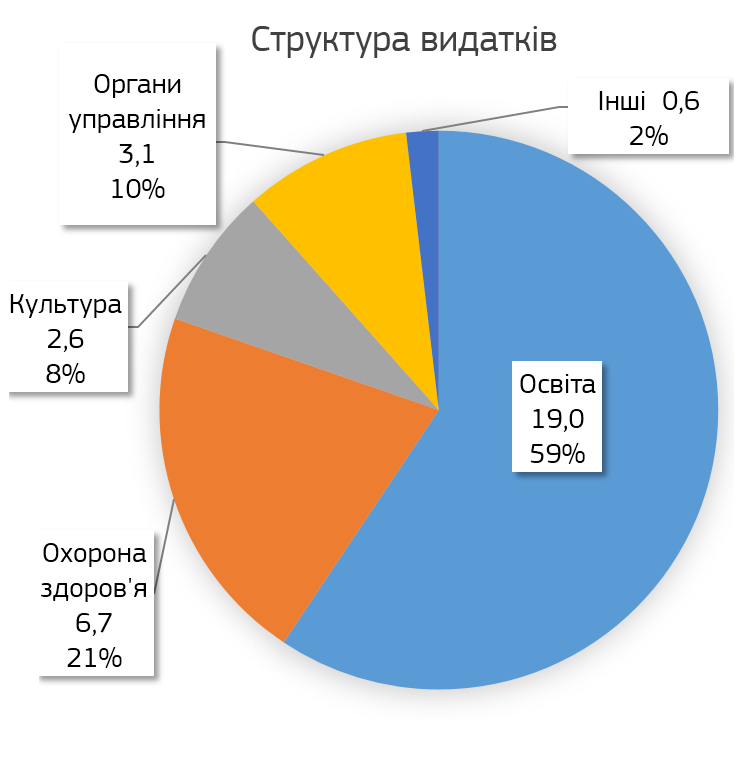 Джерело: Розрахунки ГО «Європейський діалог» на основі інформації Радехівської РДА
Павлівська сільська ОТГ
Павлівська сільська ОТГ
Доходи, тис. грн.
Джерело: Розрахунки ГО «Європейський діалог» на основі інформації Радехівської РДА
Павлівська сільська ОТГ
Видатки, тис. грн.
Джерело: Розрахунки ГО «Європейський діалог» на основі інформації Радехівської РДА
Павлівська сільська ОТГ
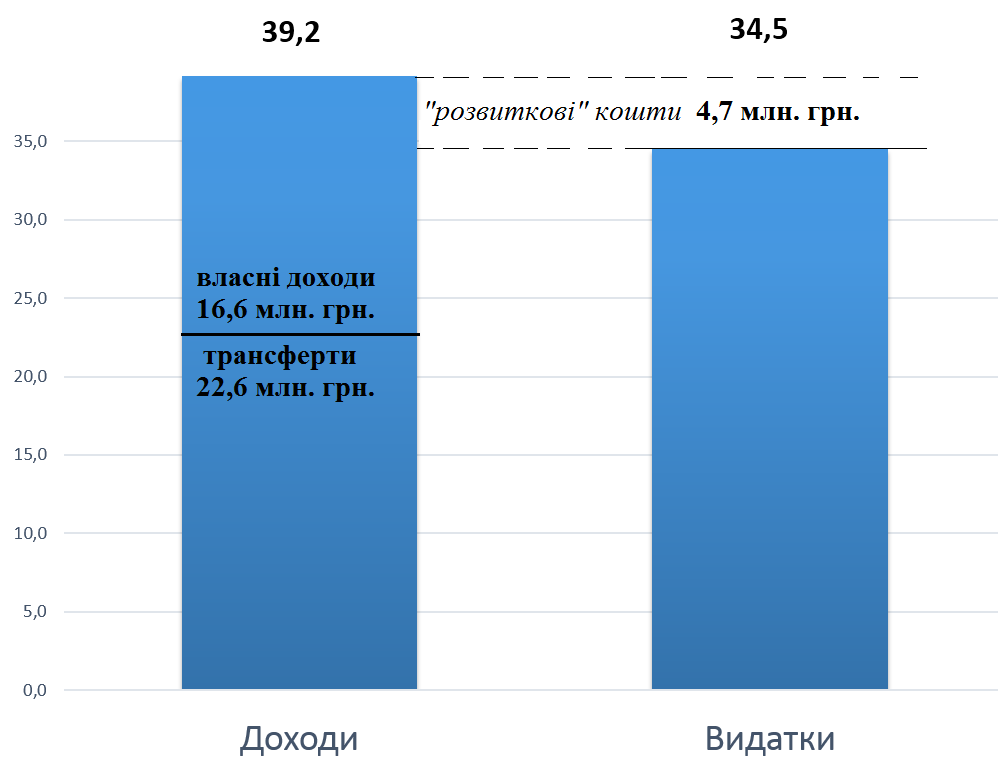 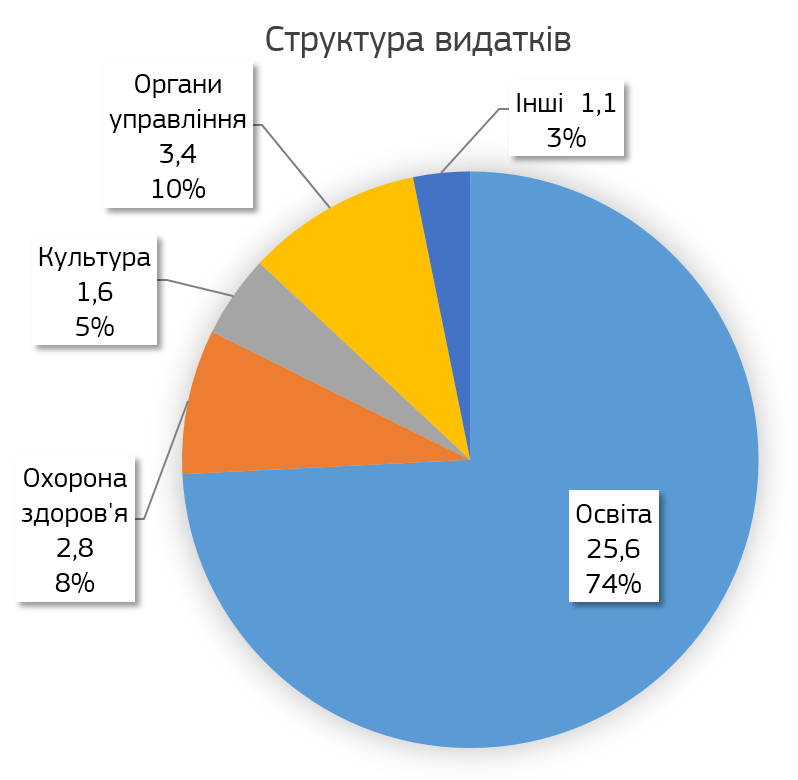 Джерело: Розрахунки ГО «Європейський діалог» на основі інформації Радехівської РДА
Власні доходи Громад (на 1 мешканця)
Джерело: Розрахунки ГО «Європейський діалог» на основі інформації Радехівської РДА
Першочергові кроки (до об’єднання)
зростання податкових (власних) надходжень:
збільшення податкової бази (залучення інвестицій, перереєстрація підприємств, інвентаризація)
детінізація (заробітна плата, акцизний податок)

скорочення поточних видатків: 
оптимізація бюджетної інфраструктури
енергоощадність
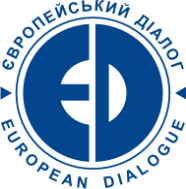 Дякуємо за увагу!


dialog.lviv.ua
fb.com/EuropeanDialog